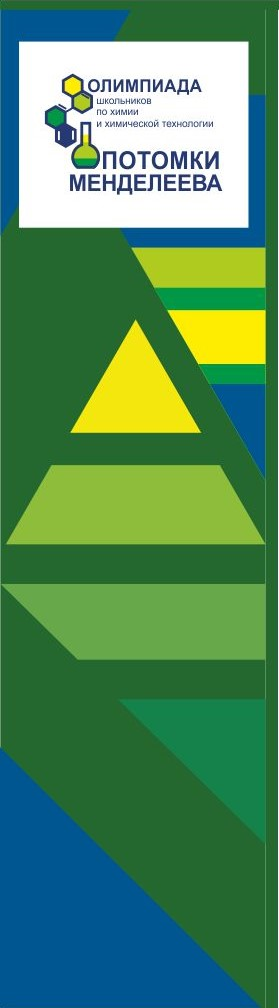 Программа проведения 
заключительного этапа 
Олимпиады школьников 
по химии и химической технологии 
«Потомки Менделеева»
29 февраля – 3 марта 2024 г.
г. Менделеевск
29 февраля 2024 года (четверг)
1 марта 2024 года (пятница)
2 марта 2024 года (суббота)
3 марта 2024 года (воскресенье)